Növényvédő szerek eredetiségével kapcsolatos ismeretek, attitűdök 

Kiegészítő felmérés a lakosság körében

Készült a Hamisítás Elleni Nemzeti Testület megbízásából
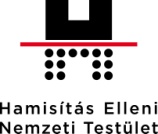 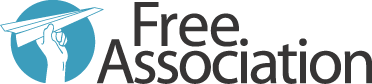 Háttér, módszer, minta
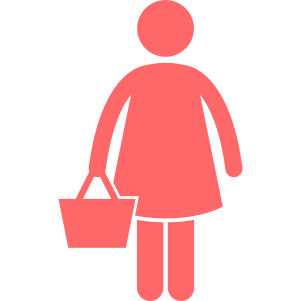 A Szellemi Tulajdon Nemzeti Hivatala a növényvédő szerek eredetiségével kapcsolatos attitűdök és szokások vizsgálatára irányuló felmérést kezdeményezett növényvédő szert használó, növénytermesztéssel foglalkozó vállalkozások, egyéni gazdaságok és gazdasági szervezetek körében. A Szellemi Tulajdon Nemzeti Hivatalában működő Hamisítás Elleni Nemzeti Testület (www.hamisitasellen.hu) a szellemitulajdon-jogok megsértése és a hamisítás elleni fellépés hatékonyabbá tétele érdekében összefogja a szellemitulajdon-védelemben érdekelt állami szervek, társadalmi és gazdasági érdekképviseleti szervezetek képviselőit, felmérésekkel is bemutatva a hamisítás gazdasági hatásait.
A felmérés kiegészítő moduljaként, néhány, a növényvédő szerek hamisítására és illegális kereskedelmére vonatkozó ismereteket vizsgáló kérdést lakossági, laikus fogyasztók körében is vizsgáltunk. 
Az adatfelvétel a megbízó által jóváhagyott kérdőívre alapozva került lebonyolításra, online panelen, önkitöltős módon. 
A minta reprezentatív nem, életkor (18-65), régió, településtípus szempontjából. Szűrőkritérium: növénytermesztéssel, kertészettel üzletszerűen foglalkozók kizárva.
Elemszám: N=500.
Az adatfelvétel időszaka: 2019. február.
2
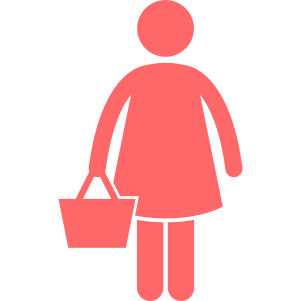 Eredmények
Friss termények, alapanyagok, zöldség, gyümölcs beszerzési forrásai
(Q1a) Ön(ök) általában honnan szerzi(k) be a friss terményeket, alapanyagokat, zöldséget, gyümölcsöt saját részre / a család részére? Kérem, jelölje mindet. 
(Q1b) Hol vásárol(nak) friss terményeket, alapanyagokat, zöldséget, gyümölcsöt a leggyakrabban, melyik a legjellemzőbb beszerzési forrás?
Összes beszerzési forrás
Legjellemzőbb beszerzési forrás
4
Bázis: teljes minta (n=500)
Lehetséges döntési szempontok rangsorolása friss termény, zöldség, gyümölcs vásárlásakor: a legfontosabb szempont (első hely a rangsorban)
(Q2) A következőkben lehetséges szempontokat mutatunk, amelyek szerepet játszhatnak a vásárlási döntéseinkben. Mennyire lennének fontosak az Ön számára az alábbi szempontok friss termények, alapanyagok, zöldség, gyümölcs vásárlásakor? Kérem, rangsorolja: a lista elejére kerüljenek az Ön számára fontosabb szempontok, a végére a kevésbé fontos szempontok. RANGSOR FELÁLLÍTÁSA 1-9-IG
5
Bázis: teljes minta (n=500)
Lehetséges döntési szempontok rangsorolása friss termény, zöldség, gyümölcs vásárlásakor
(Q2) A következőkben lehetséges szempontokat mutatunk, amelyek szerepet játszhatnak a vásárlási döntéseinkben. Mennyire lennének fontosak az Ön számára az alábbi szempontok friss termények, alapanyagok, zöldség, gyümölcs vásárlásakor? Kérem, rangsorolja: a lista elejére kerüljenek az Ön számára fontosabb szempontok, a végére a kevésbé fontos szempontok. RANGSOR FELÁLLÍTÁSA 1-9-IG
6
Bázis: teljes minta (n=500)
Növényvédő szerek vélt szerepe az elegendő mennyiségű termény biztosításában
(Q3a) Ön szerint mennyire szükséges a növényvédő szerek használata ahhoz, hogy a növénytermesztéssel foglalkozó gazdaságok, gazdálkodók a lakosság igényeinek kiszolgálásához elegendő mennyiségű zöldséget, gyümölcsöt, gabonát, stb. tudjanak termeszteni?
Nagyon fontos (5) + Eléggé fontos (4): 

TELJES MINTA:	54%

Férfiak:	62% 
Nők:	47%

18-34 éves korosztály:	58% 
35-44 éves korosztály:	60% 
45-54 éves korosztály:	51%
55-65 éves korosztály:	44%

Érettségi nélküliek:	50% 
Középfokú végzettségűek, érettségivel:	53%
Felsőfokú végzettségűek:	61% 

Budapest:	59%
Megyeszékhely:	56%
Egyéb város:	53%
Község, falu:	50%
Átlag 5-fokú skálán: 3,5
7
Bázis: teljes minta (n=500)
Szignifikáns eltérés egy vagy több szegmenshez képest
Növényvédő szerek vélt szerepe a megfelelő minőségű termény biztosításában
(Q3b) Ön szerint mennyire szükséges a növényvédő szerek használata ahhoz, hogy a növénytermesztéssel foglalkozó gazdaságok, gazdálkodók a lakosság igényeinek megfelelő minőségű zöldséget, gyümölcsöt, gabonát, stb. tudjanak termeszteni?
Nem igazán fontos (2) + Egyáltalán nem fontos (1): 

TELJES MINTA:	14%

Férfiak:	12% 
Nők:	17%

18-34 éves korosztály:	5% 
35-44 éves korosztály:	17% 
45-54 éves korosztály:	14% 
55-65 éves korosztály:	25% 

Érettségi nélküliek:	18% 
Középfokú végzettségűek, érettségivel:	13%
Felsőfokú végzettségűek:	12% 

Budapest:	10%
Megyeszékhely:	12%
Egyéb város:	12%
Község, falu:	21% 
Átlag 5-fokú skálán: 3,4
8
Bázis: teljes minta (n=500)
Szignifikáns eltérés egy vagy több szegmenshez képest
Az illegális növényvédőszer-kereskedelem, növényvédőszer-hamisítás mint jelenség ismertsége a fogyasztók körében
(Q4) Hallott Ön arról, hogy létezik illegális növényvédőszer-kereskedelem, növényvédőszer-hamisítás?
Hallott róla: 

Férfiak:	45% 
Nők:	35%

18-34 éves korosztály:	37% 
35-44 éves korosztály:	35% 
45-54 éves korosztály:	44%
55-65 éves korosztály:	46%

Érettségi nélküliek:	38% 
Középfokú végzettségűek, érettségivel:	39%
Felsőfokú végzettségűek:	44% 

Friss terményt, zöldséget, gyümölcsöt leggyakrabban…
…hiper/szupermarketben vásárol:	36%
…kisebb élelmiszerboltban vásárol:	40%
…zöldségesnél vásárol:	43%
…piacon vásárol:	55% 
9
Bázis: teljes minta (n=500)
Szignifikáns eltérés egy vagy több szegmenshez képest
Hamisított vagy illegálisan árusított növényvédő szerek veszélyei 
(spontán említések)
(Q5a) Ön szerint milyen veszélyekkel járhat a hamisított, vagy illegálisan árusított növényvédő szerek használata? Kérem, soroljon fel mindent, amit Ön kockázatosnak érez ezzel kapcsolatban. NYITOTT KÉRDÉS
10
Bázis: teljes minta (n=500)
Hamisított vagy illegálisan árusított növényvédő szerek veszélyei 
(skálás értékelés)
(Q5b) A következőkben felsorolunk néhány kockázatot, ami a hamisított, vagy illegálisan árusított növényvédő szerek használatához kapcsolódhat. Ön szerint mennyire jellemzőek ezek a hamisított, vagy illegálisan árusított növényvédő szerekre, mennyire fordulnak elő a használatuk esetén? Kérem, mindegyik kockázat esetében értékelje a valószínűséget a skála segítségével.
11
Bázis: teljes minta (n=500)
Hamisított vagy illegálisan árusított növényvédő szerek veszélyei 
Lakosság vs. gazdálkodók (skálás értékelés, 4-fokú skálán a top1 skálaérték)
(Q5b) A következőkben felsorolunk néhány kockázatot, ami a hamisított, vagy illegálisan árusított növényvédő szerek használatához kapcsolódhat. Ön szerint mennyire jellemzőek ezek a hamisított, vagy illegálisan árusított növényvédő szerekre, mennyire fordulnak elő a használatuk esetén? Kérem, mindegyik kockázat esetében értékelje a valószínűséget a skála segítségével.
LAKOSSÁG
GAZDÁLKODÓK
12
Bázis: teljes minta (n=500)
Bázis: teljes minta (n=513)
A felmérés főbb tanulságai
A felmérés főbb tanulságai (1)
A laikus fogyasztók jelentős hányada érti a növényvédő szerek szerepét a növénytermesztés mennyiségi aspektusa szempontjából: 10-ből 5 kifejezetten fontosnak tartja e szerek használatát az elegendő mennyiségű termény biztosításához – ez az arány magasabb a férfiak és a felsőfokú végzettségűek körében, valamint a 18-45 év közötti korosztályban.
A megfelelő minőségű termény eléréséhez is hozzávetőlegesen a célcsoport fele társít növényvédőszer-használatot, ugyanakkor az életkor előrehaladtával valamelyest növekszik azok aránya, akik szerint ilyen beavatkozás nem elengedhetetlen a jó minőség biztosításához, és ezzel az állásponttal a falusi környezetben élők körében is valamelyest nagyobb arányban találkozunk.
Az illegális növényvédőszer-kereskedelem, növényvédőszer-hamisítás mint jelenség ismerősen cseng a laikus fogyasztók 40%-a számára – kiemelten a férfiak, felsőfokú végzettségűek, továbbá a friss terményeket, alapanyagokat leggyakrabban piacon beszerzők körében.
A jelenséghez spontán, segítség nélkül elsősorban a fogyasztó egészségének veszélyeztetését társítja a laikus célcsoport, sok esetben a kifejezetten erős, „mérgezés” megfogalmazást használva.
14
A felmérés főbb tanulságai (2)
A használat lehetséges kockázatait listán felkínálva és segítetten értékelve, szintén a fogyasztók egészségére irányuló veszély a legjellemzőbb asszociáció. Szintén jelentős súlyt kap a környezetszennyezés kockázata, valamint a hatóanyagokkal dolgozók egészségének veszélyeztetése – míg a kezelt növény pusztulása vagy a kezelés hatástalansága a laikusok körében kevésbé ismert kockázatok. 
A szakértői, gazdálkodó célcsoport válaszaival összehasonlítva, szembetűnő különbség látható a hatástalanság kockázatának megítélésében: a laikus célcsoport kisebb arányban társítja egyértelmű veszélyként. 
A megengedett szermaradék szint túllépését viszont a lakossági fogyasztók társítják nagyobb arányban, feltételezve, hogy a minőségbeli eltérés mennyiségi problémákhoz is vezethet.
15